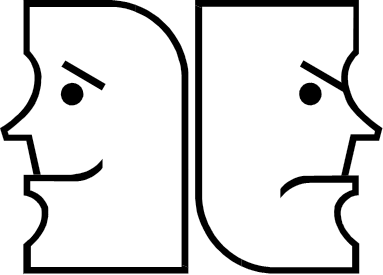 Idealism andrealism
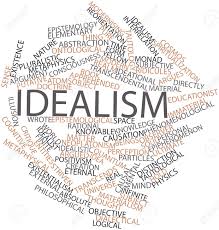 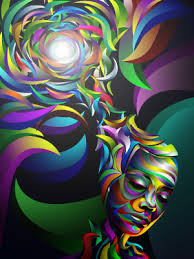 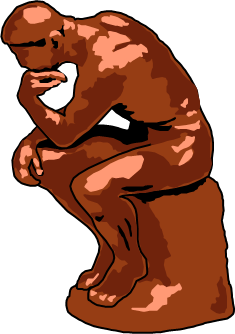 What is Idealism?
Idealism
Definition:
       Idealism is the group of philosophies which assert that reality, or reality as we can know it, is fundamentally mental, mentally constructed, or otherwise immaterial.
Idealism
Idealism:
It comes via idea from the Greek word (ἰδεῖν), meaning "to see“.
The term entered the English language by 1743.
Idealism is the philosophical theory which maintains that experience is ultimately based on mental activity.
In literature, idealism refers to the thoughts or ideas of the writer. 
Man has two facets: spiritual and material. When the emphasis is on realization  of spiritual life, it is called idealism. 
To the idealist ‘Mind and Soul’ rather than the ‘Matter and the Body’ are more important.
Idealism
Idealism is the oldest system of philosophy known to man.
Its origins go back to ancient India in the East, and to Plato in the West.
History
Idealism
Principle of universe is mind.
Man is spiritual being.
Ideas and values are superior to materialistic world.
Real knowledge in perceived in mind
Principles of Idealism
Idealism
Types of Idealists
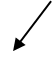 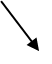 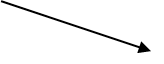 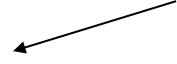 Liberal
Pacifist
Humanitarian
Globalist
A pacifist is someone that does not believe in violence
A globalist is someone that prefers to think of one human race instead of many nations.
A humanitarian is one that believes in communism   
A liberal is someone that believes that democracy and capitalism are the best ways to unite people around the world.